SE1011Week 7, Class 3
Today
Return Half Exam 3 (I have it with me)
Object Oriented Programming Details
References as arguments
Overloaded methods
Garbage collector again
Muddiest Point
SE-1011 Slide design: Dr. Mark L. Hornick Instructor: Dr. Yoder
1
Modification to requirements for lab
…
Your game must make use of all of the methods implemented in the Die (or alternative) class.
Your game must make use of appropriate methods so that no single method is too complicated. Don't make any static methods except main.
You must document how to play your game.
SE-1011 Slide design: Dr. Mark L. Hornick Instructor: Dr. Yoder
2
Lab 7 Upload
Your main class must be Lab7.java
Your Die class must be Die.java
All other classes can have any name you want – you shouldn't name them Class1.java, Class2.java, etc.
These are completely optional.
SE-1011 Slide design: Dr. Mark L. Hornick Instructor: Dr. Yoder
3
Passing references as arguments
Complex r3 = new Complex(3);
Complex i = new Complex(0,1);
Complex prod = i.multBy(r3);
sout("result: "+prod);
// Desired output: "result: 0.0 + 3.0i"
SE-1011 Slide design: Dr. Mark L. Hornick Instructor: Dr. Yoder
4
Passing references as arguments
Complex r3 = new Complex(3);
Complex i = new Complex(0,1);
Complex prod = i.multBy(r3);
sout("result: "+prod.toString());
// Desired output: "result: 0.0 + 3.0i"
SE-1011 Slide design: Dr. Mark L. Hornick Instructor: Dr. Yoder
5
Passing references as arguments
Complex r3 = new Complex(3);
Complex i = new Complex(0,1);
Complex prod;
prod = i.multBy(r3);
sout("result: "+prod.toString());
// Desired output: "result: 0.0 + 3.0i"
SE-1011 Slide design: Dr. Mark L. Hornick Instructor: Dr. Yoder
6
the multBy method
Complex(double real, 	double imag)
main(…)
real
real
real
85638
85642
3.0
imag
imag
0.0
double
double
double
double
this
r3
i
other
prod
0.0
Complex
Complex
85642
85638
85642
85638
1.0
Complex ref
Complex ref
Complex ref
Complex ref
Complex ref
public Complex multBy(Complex other) {
    // HERE    Complex result = new Complex();    result.real = this.real * other.real 	- this.imag * other.imag;    result.imag = this.real * other.imag 	+ this.imag * other.imag;    return result;}
7
the multBy method
Complex(double real, 	double imag)
main(…)
real
real
real
real
85638
85642
85646
3.0
imag
imag
imag
0.0
double
double
double
double
double
double
r3
i
result
prod
this
other
0.0
0.0
Complex
Complex
Complex
85638
85642
85646
85642
85638
1.0
0.0
Complex ref
Complex ref
Complex ref
Complex ref
Complex ref
Complex ref
public Complex multBy(Complex other) {
    Complex result = new Complex();    // HERE    result.real = this.real * other.real 	- this.imag * other.imag;    result.imag = this.real * other.imag 	+ this.imag * other.real;    return result;}
8
the multBy method
Complex(double real, 	double imag)
main(…)
real
real
real
real
85638
85642
85646
3.0
imag
imag
imag
0.0
double
double
double
double
double
double
r3
i
result
prod
this
other
0.0
0.0
Complex
Complex
Complex
85638
85642
85646
85642
85638
1.0
3.0
Complex ref
Complex ref
Complex ref
Complex ref
Complex ref
Complex ref
public Complex multBy(Complex other) {
    Complex result = new Complex();    result.real = this.real * other.real 	- this.imag * other.imag;    result.imag = this.real * other.imag 	+ this.imag * other.real;    // HERE    return result;}
9
the multBy method
main(…)
real
real
real
real
85638
85642
85646
3.0
imag
imag
imag
0.0
double
double
double
double
double
double
r3
i
prod
0.0
0.0
Complex
Complex
Complex
85638
85642
85646
1.0
3.0
Complex ref
Complex ref
Complex ref
public static void main(String[] args) {    Complex r3 = new Complex(3);    Complex i = new Complex(0,1);    Complex prod = i.multBy(r3);
    // HERE    System.out.println("result: "+prod);}
10
Exercise: What is the state of memory at "HERE 2"?
public void mystery(Incubator other) {
        long total;
        // HERE 1
        total = this.numBacteria + other.numBacteria;
        this.numBacteria = total/2;
        other.numBacteria = total/2;
        // HERE 2
}
SE-1011 Slide design: Dr. Mark L. Hornick Instructor: Dr. Yoder
11
Exercise: What is the state of memory at "HERE 2"?
Complex(double real, 	double imag)
main(…)
real
numBacteria
numBacteria
85638
85642
1_000_000_000
long
long
inc1
this
other
inc2
2_000_000_000
total
Incubator
Incubator
85638
85638
85642
85642
long
Incubator ref
Incubator ref
Incubator ref
Incubator ref
public void mystery(Incubator other) {
        long total;
        // HERE 1
        total = this.numBacteria + other.numBacteria;
        this.numBacteria = total/2;
        other.numBacteria = total/2;
        // HERE 2
}
12
How to allow this? (In addition to the other)
Complex i = new Complex(0,1);
Complex prod = i.multBy(3.0);
sout("result: "+prod.toString());
// Desired output: "result: 0.0 + 3.0i"
SE-1011 Slide design: Dr. Mark L. Hornick Instructor: Dr. Yoder
13
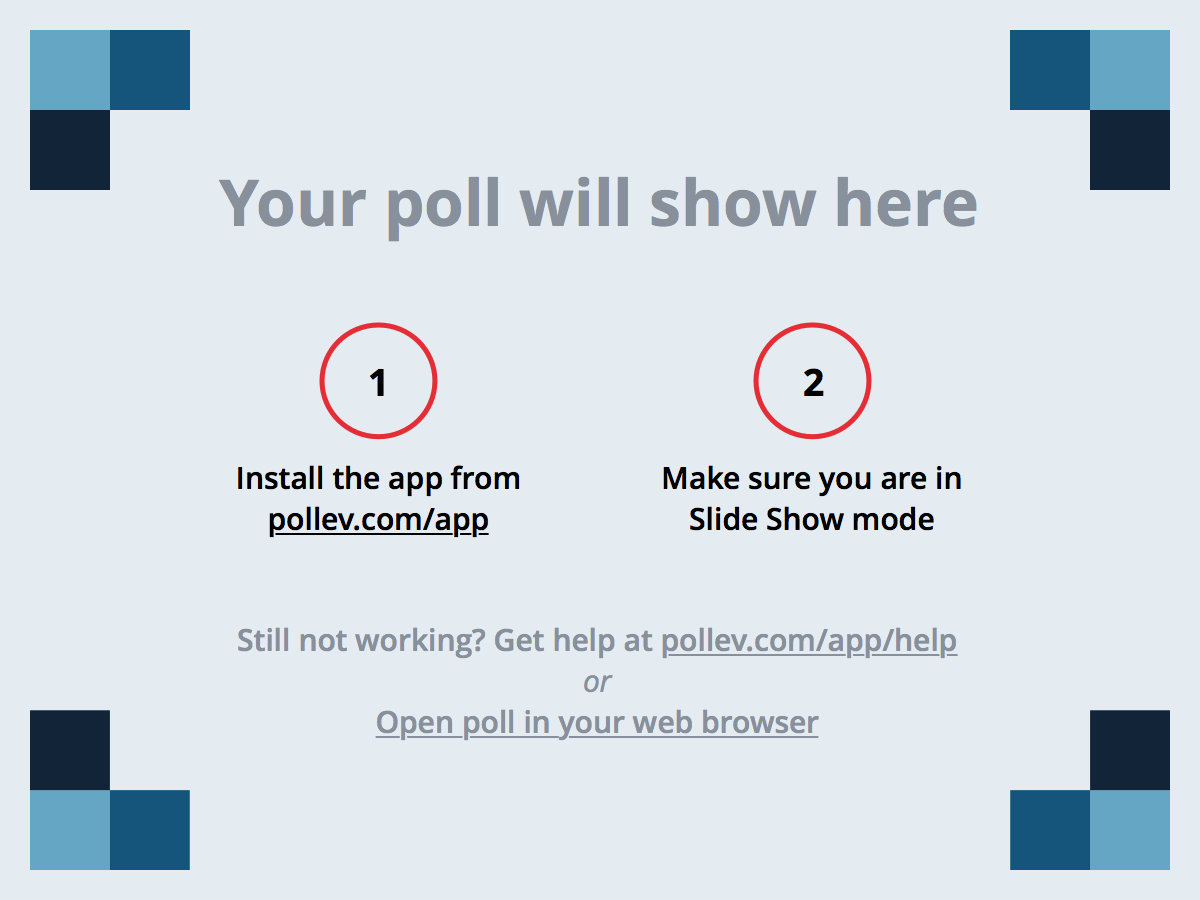 SE-1011 Slide design: Dr. Mark L. Hornick Instructor: Dr. Yoder
14
Acknowledgement
This course is based on the text
Introduction to Programming with Java by Dean & Dean, 2nd Edition
SE-1011 Slide design: Dr. Mark L. Hornick Instructor: Dr. Yoder
15